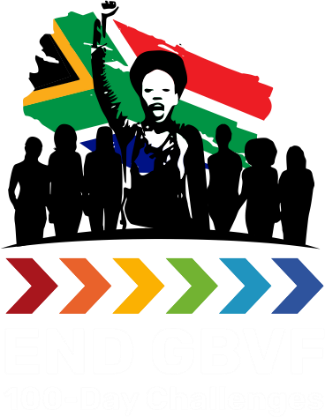 Movement
GBVF Maturity 30-Day Challenge

Landing Workshop
Our 30-Day Challenge
Leaders
Set-up
 Decisions
Leaders
Amplifier decisions
Aim

Rapidly improve GBVF Maturity in our organisation focusing on a priority area as revealed by the Health Check results
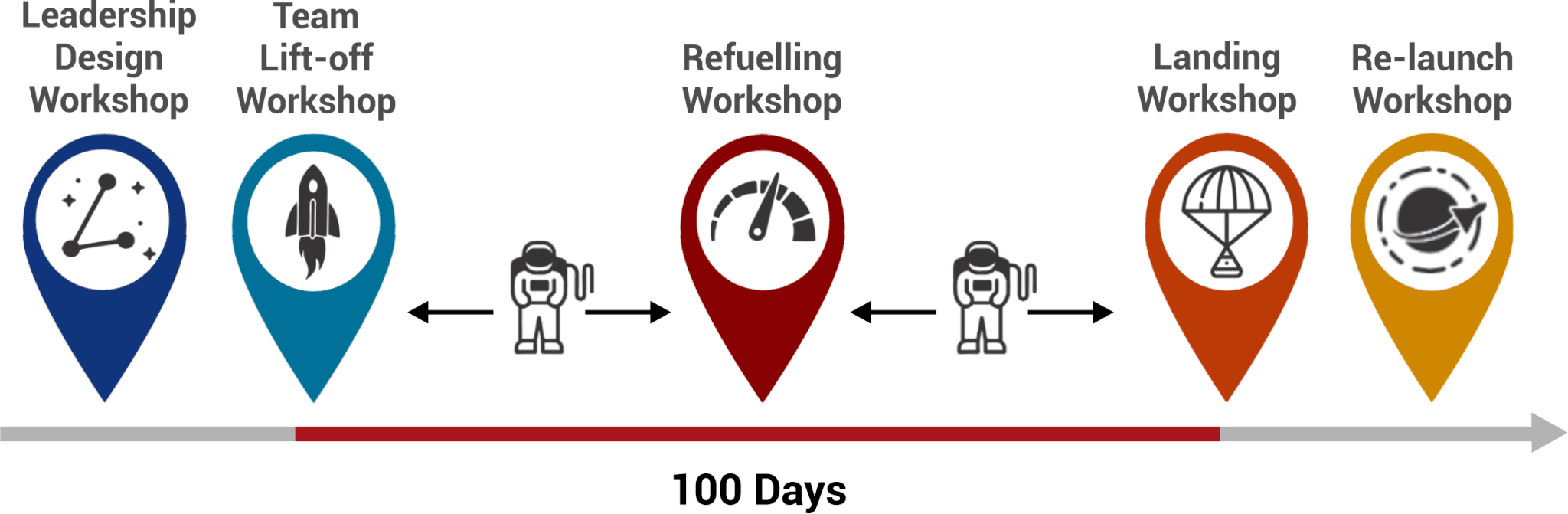 Sustain & Amplify
Set-up
30-Days implementation
What we doing today
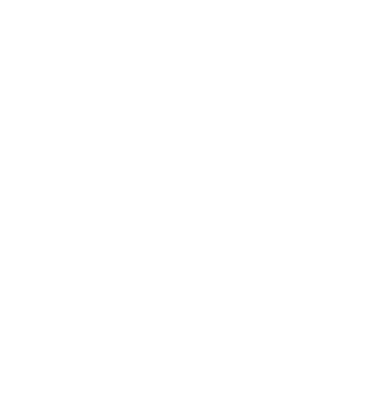 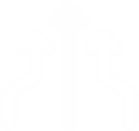 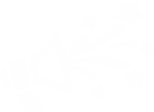 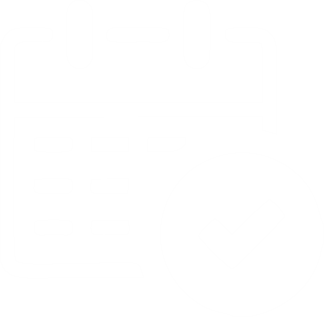 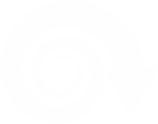 Share and Celebrate
Complete 
the project
Sustain 
the gains
Continue the GBVF Maturity journey
Reflect and close-out
Share & Celebrate
While the team present, those not part of the team make notes on:

Questions to ask afterwards
Team practices to try in other parts of the organisation
Suggestions for the team
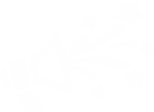 Complete the project
Final sprint plan

(only use if team have outstanding actions)
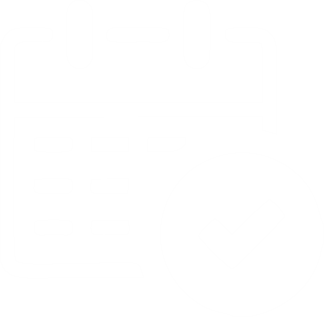 Sustainability Recommendations
Final sprint plan

(Add the sustainability action recommendation the team developed in preparation for landing.)
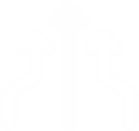 Continuing the journey
Team’s idea

Follow-on 30-Day Challenge?
New focus area for 30-Day Challenge?
Multiple 30-Day Challenges as once?
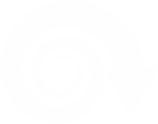 Reflection
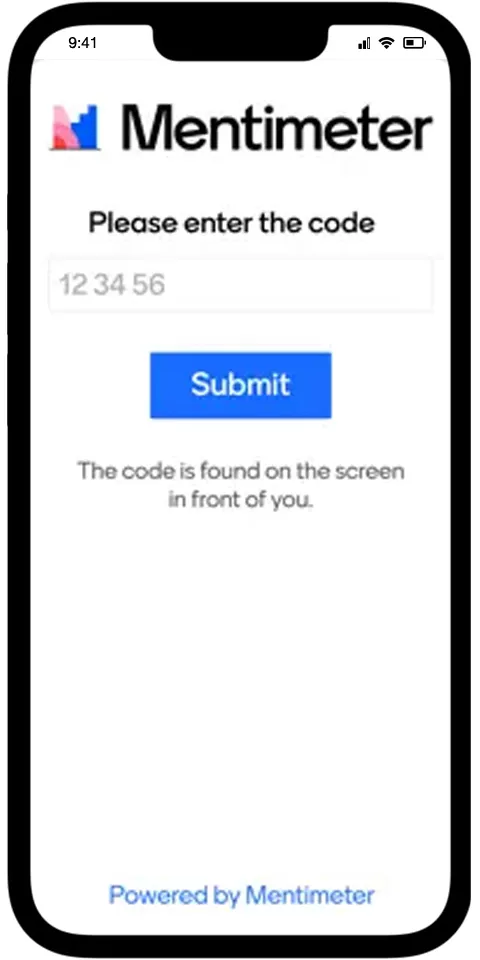 Add your code
On your phones
In your browsers go to 

www.menti.com
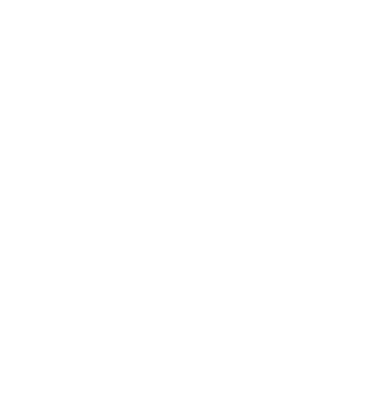 Appreciations
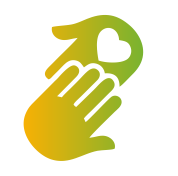 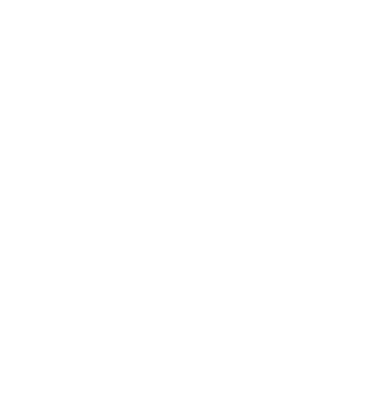 www.endinggbvf.org